Maureen Martin
Contra Costa Water District
Urban Water Institute Conference February 21, 2020
1
Existing Los Vaqueros Reservoir
Los Vaqueros Reservoir is an off-stream reservoir in Contra Costa County with a capacity of 160 TAF

Contra Costa Water District (CCWD) operates Los Vaqueros Reservoir in conjunction with four Delta intakes
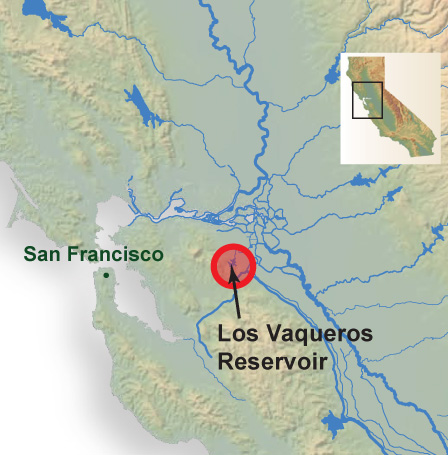 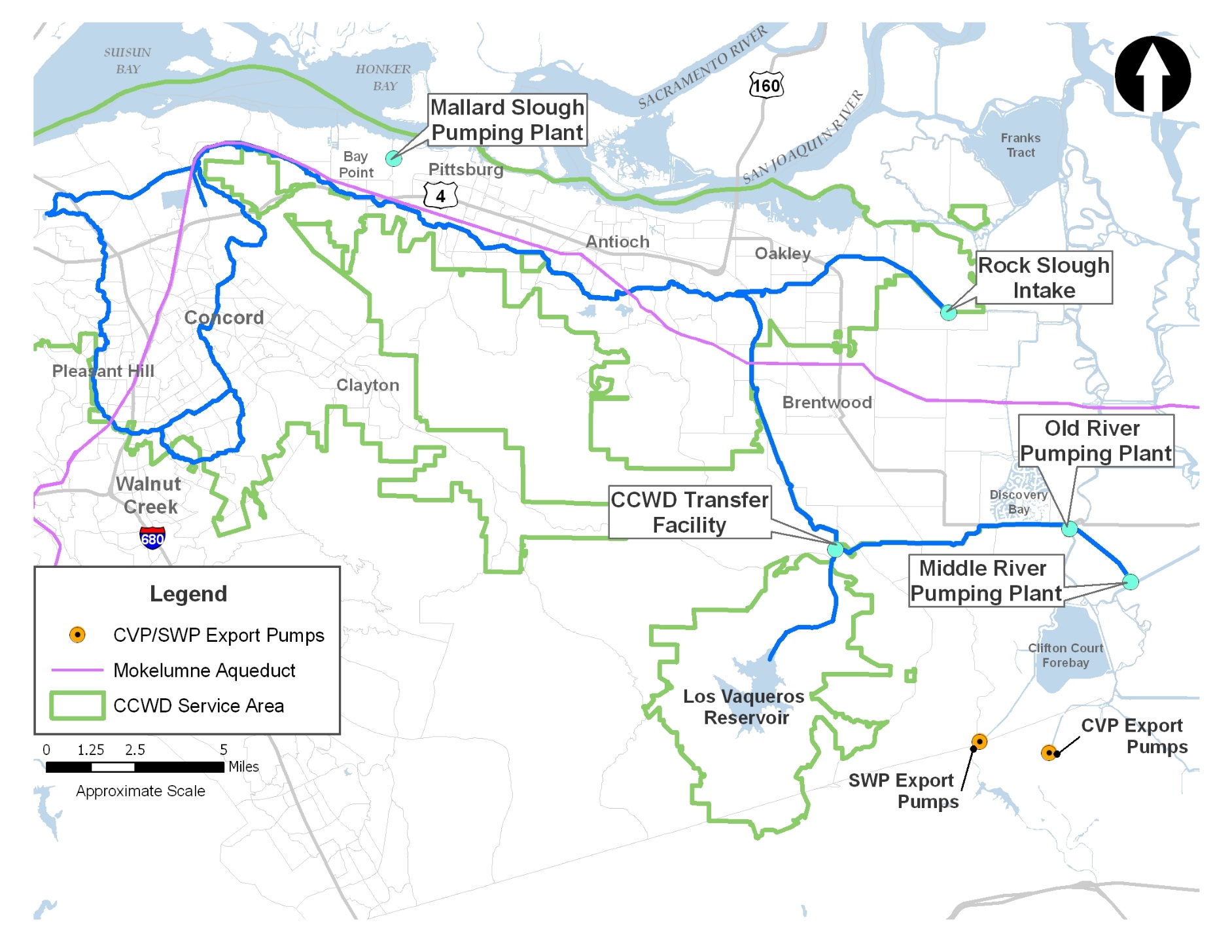 [Speaker Notes: Reference: Project Description (Section 3-4)]
Proposed Project
New Facilities 
Expand Reservoir
Add pipeline, connecting CCWD’s system to the California Aqueduct

Benefits
Urban drought
Wildlife refuge
Agriculture
Cost
$980M
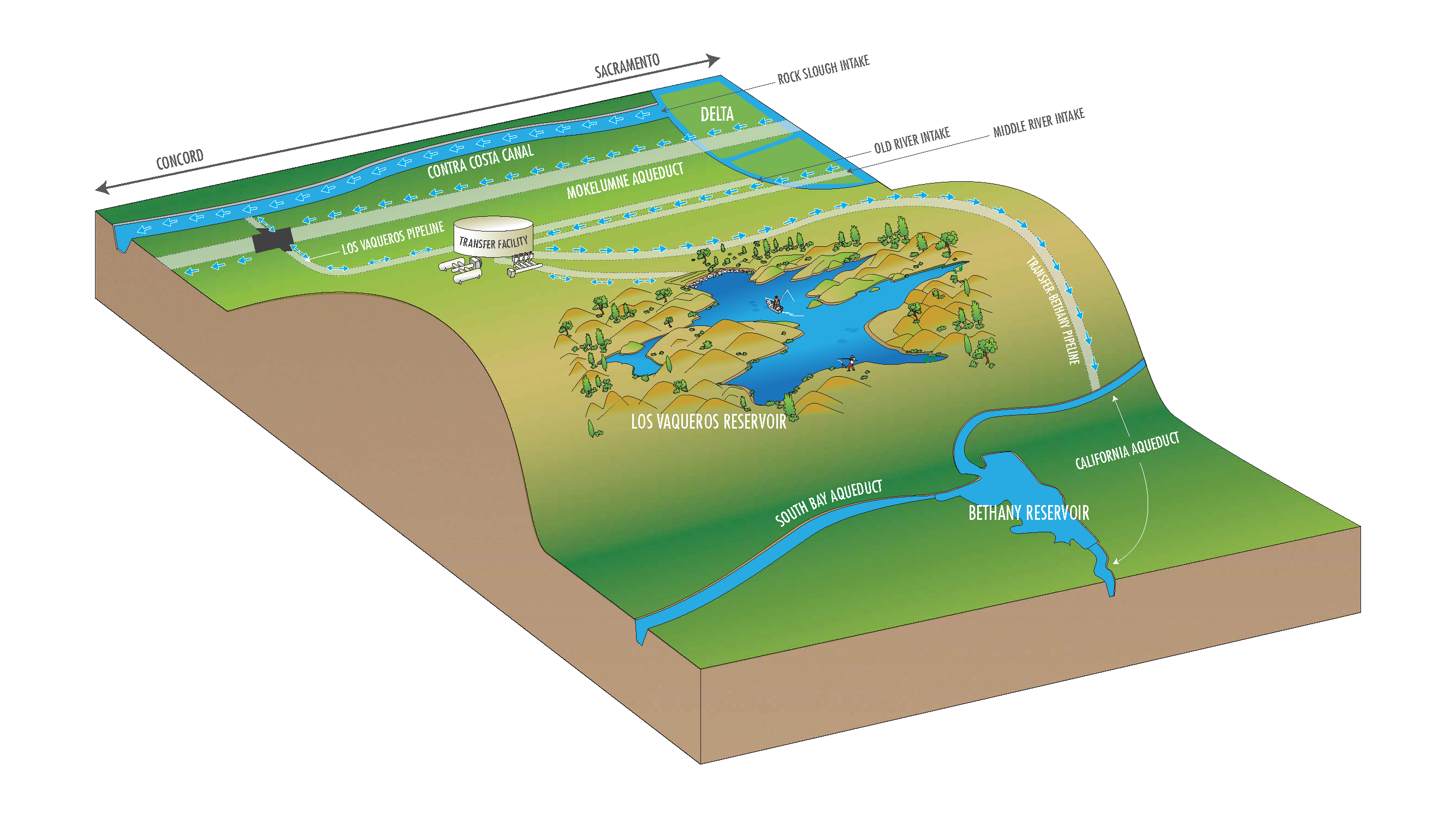 [Speaker Notes: Project operations are designed to be as efficient as possible to maximize benefits to project partners and wildlife refuges.]
Potential Partners
Alameda County Water District
Bay Area Water Supply and Conservation Agency
City of Brentwood
Grassland Water District
East Bay Municipal Utility District
San Francisco Public Utilities Commission
San Luis & Delta-Mendota Water Authority
Byron-Bethany Irrigation District
Del Puerto Water District
Panoche Water District
Westlands Water District
Santa Clara Valley Water District
Zone 7 Water Agency
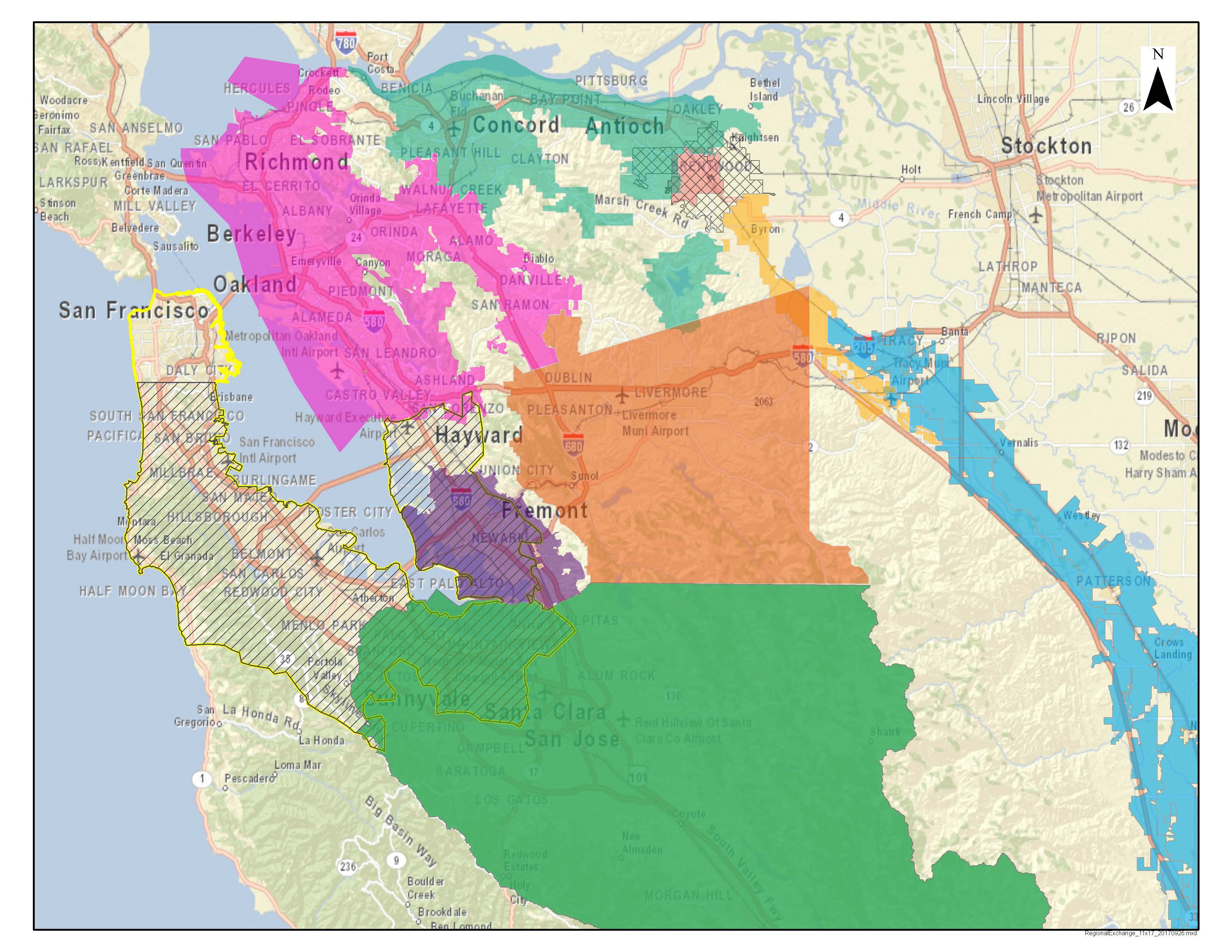 CCWD
Brentwood
EBMUD
Los Vaqueros 
Reservoir
SFPUC
Zone 7
ACWD
BAWSCA
SLDMWA
SCVWD
[Speaker Notes: Reference: Executive Summary & Project Description (Section 3-4)]
History of the Project
1998 - Original 100 TAF reservoir completed, serving only Contra Costa Water District

2009 - Planning objectives established for 275-TAF reservoir with regional partners

2012 - Phase 1 expansion completed 160 TAF, no partners
[Speaker Notes: The original capacity of Los Vaqueros was 100,000 acre-feet.
Following completion of the planning, design and permitting process, CCWD began construction of the Phase 1 Expansion in 2011 and completed work in 2012.
The Phase 1 expansion maintained the original benefits for CCWD and provided additional storage to improve water supply reliability for CCWD, particularly in droughts.
Even though CCWD customers did a great job conserving during the most recent drought, CCWD relied on this storage to help meet demands.

Throughout the process, have worked with City of Brentwood as well as the County and other local agencies, and key stakeholders such as EB Parks and Save Mount Diablo.
We greatly appreciate the ongoing collaboration.]
Motivation for Realizing the Regional Partnership
Lure of Money 
2014 - CA voters passed Prop 1 with $2.7 billion for storage projects
2018 - Project conditionally awarded $459M

Drought Crisis!
2015 - CCWD used existing reservoir to transfer water to our potential partners

Actual Money $$$$
2018 - State early funding $13.65M
2020 - Federal spending $2.15M
[Speaker Notes: The timing is right to consider the Phase 2 Expansion Project.]
Challenges & Opportunities
Integrates existing infrastructure with new 
Deliveries represent a relatively small percentage of partners’ supply portfolio
Unusual blend of benefits and water sources
Urban drought, wildlife supply, ag supply reliability
CVP, SWP, Senior water rights, others
Brings together agencies that have not historically worked together
Need to build trust
Next Steps
2020 - Form Joint Powers Authority

2021 - Secure permits & other agreements

2022 - Begin construction
Thank you
Questions?

Project Information
http://www.ccwater.com/lvstudies

Contact Information
Maureen Martin
Contra Costa Water District
P.O. Box H20
Concord, CA 94524
(925) 688-8323
mmartin@ccwater.com